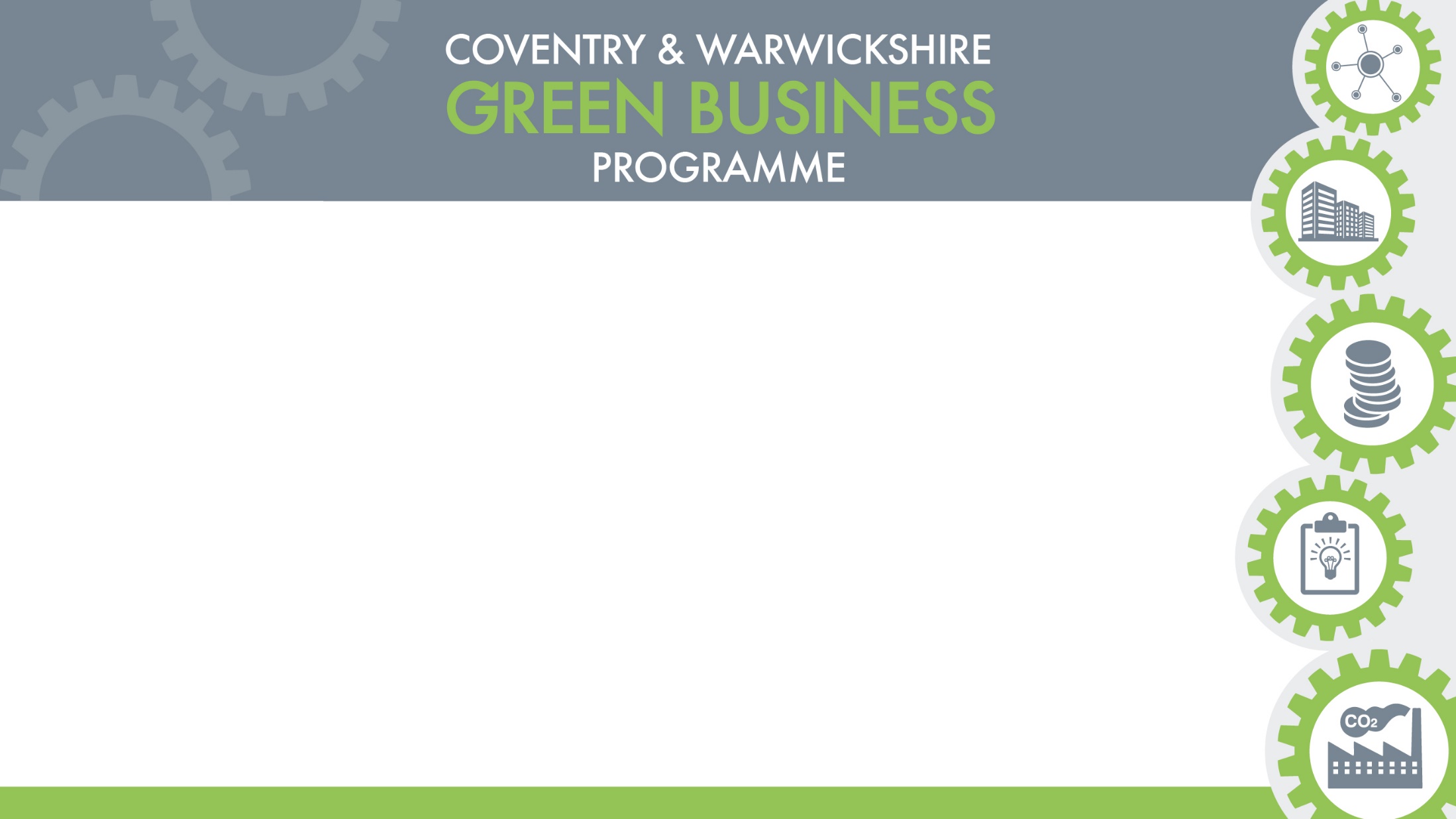 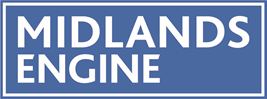 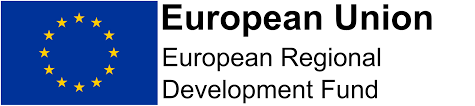 Supporting SMEs on their Net Zero journey



Jonathan Howl
Business Energy Advisor
Coventry City Council
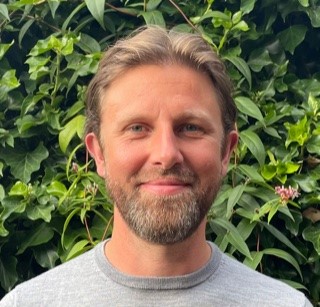 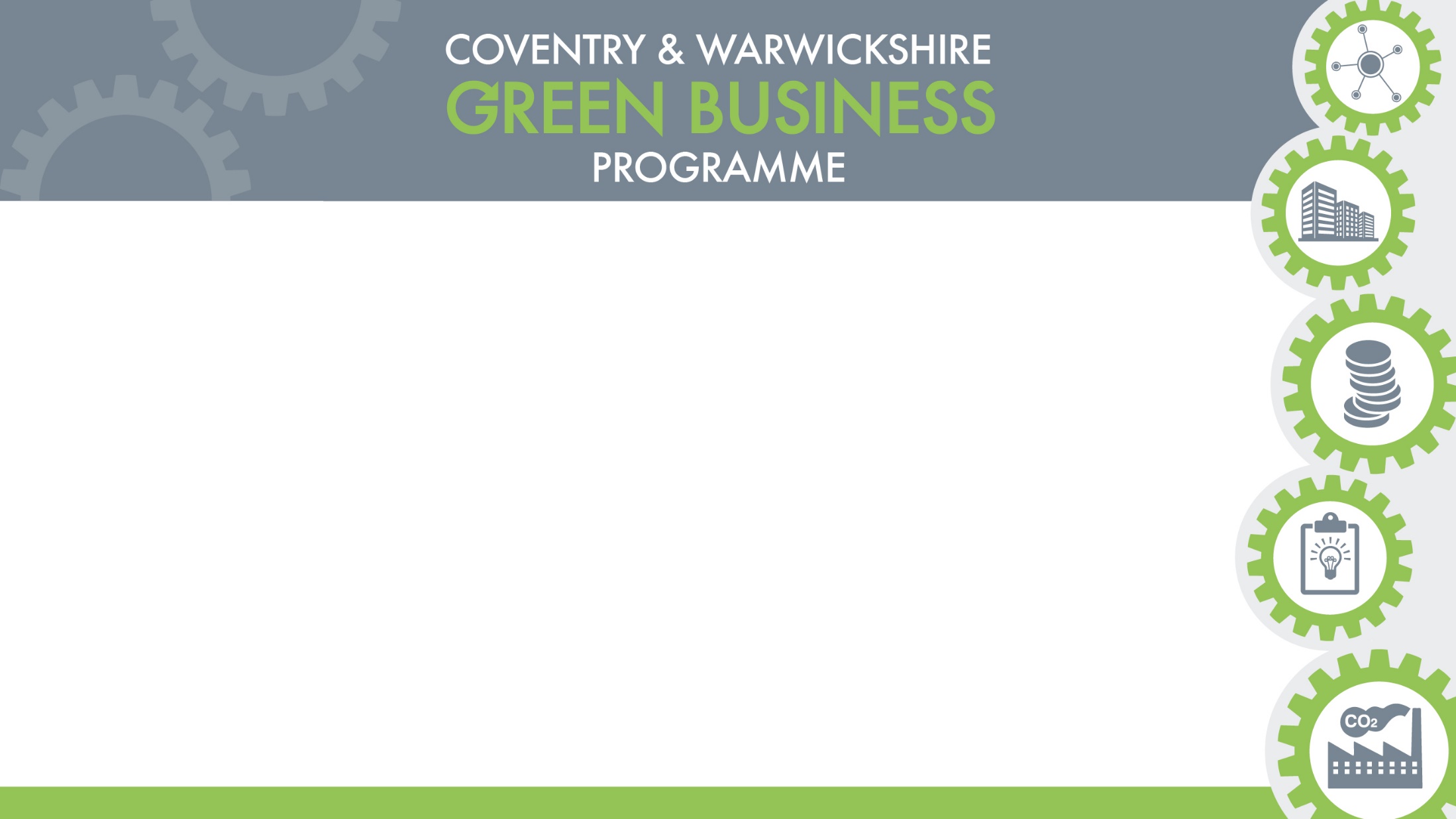 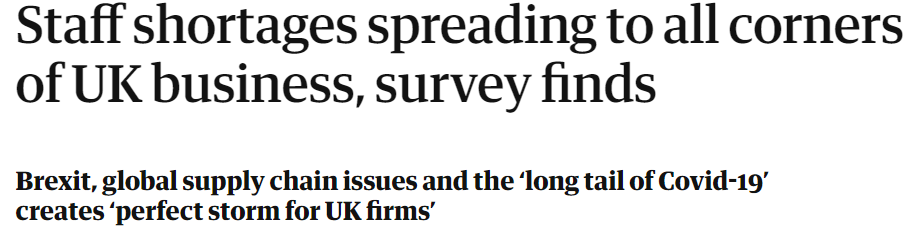 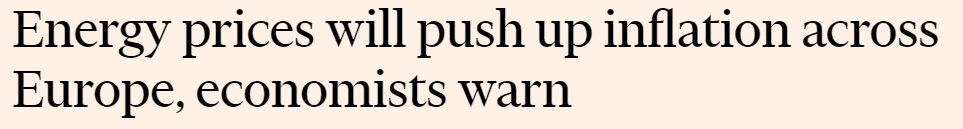 Recent feedback:
Speaking to local businesses, we are finding that:

Most SME's feel they are coming out of COVID challenges and are now looking to the future

Concern over rising energy costs 

Main business driver is cost savings, however there are others – companies wanting to gain the benefits of improved image and ability to win bids and tenders
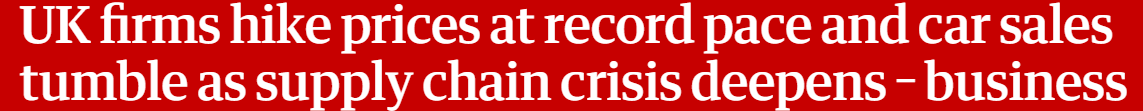 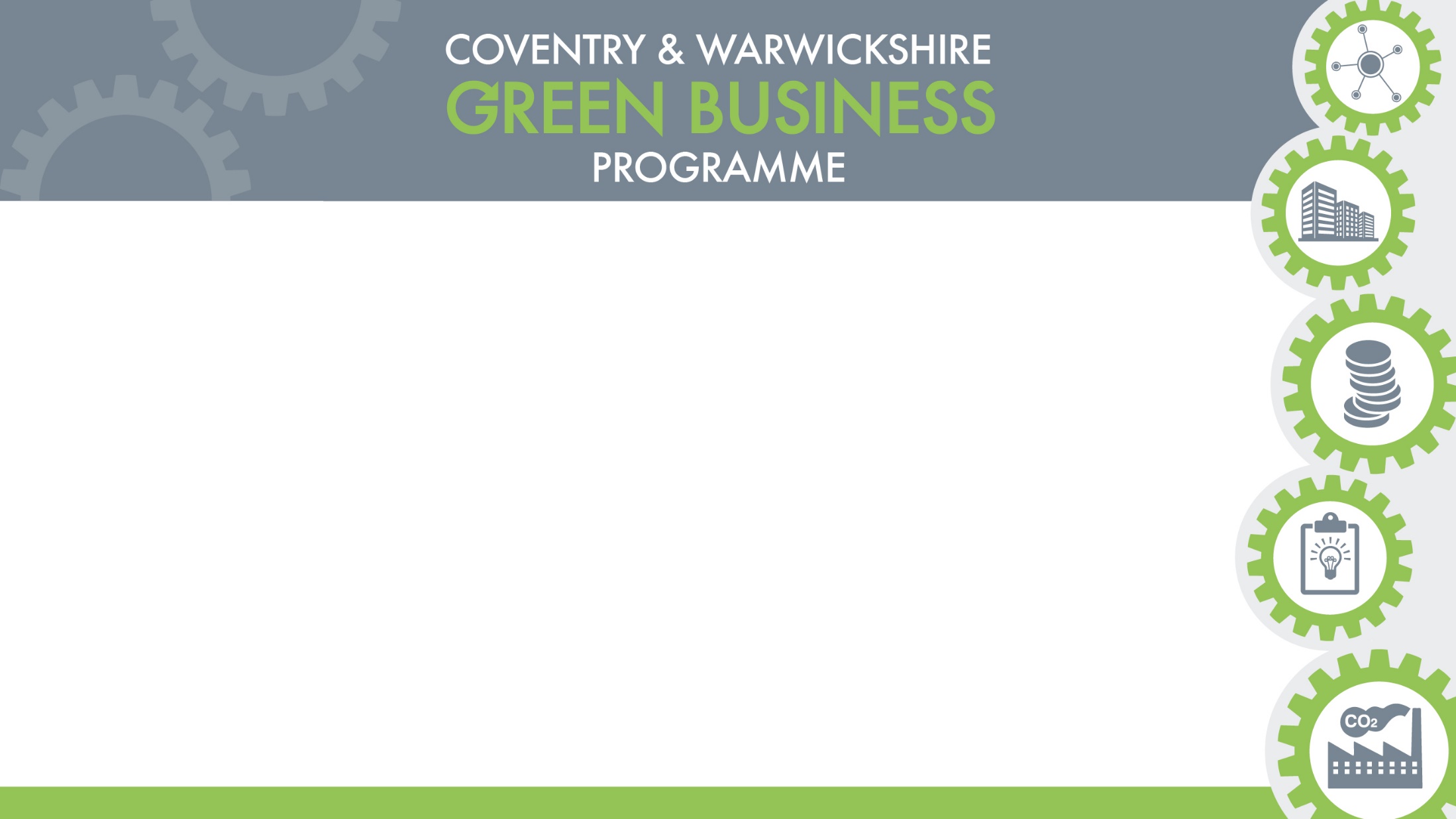 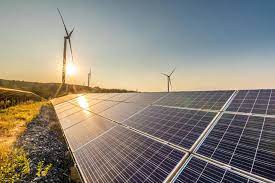 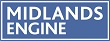 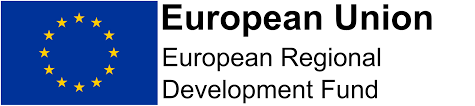 Shift in focus:
COP26 has increased overall awareness of the green agenda

So, while reducing operating costs is the main driver, awareness of wider issues is growing

Interest in renewable technologies increasing 
      i.e. ASHP (air source heat pumps) and solar PV
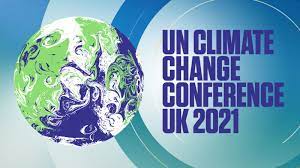 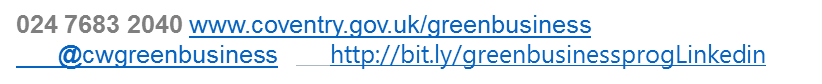 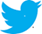 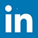 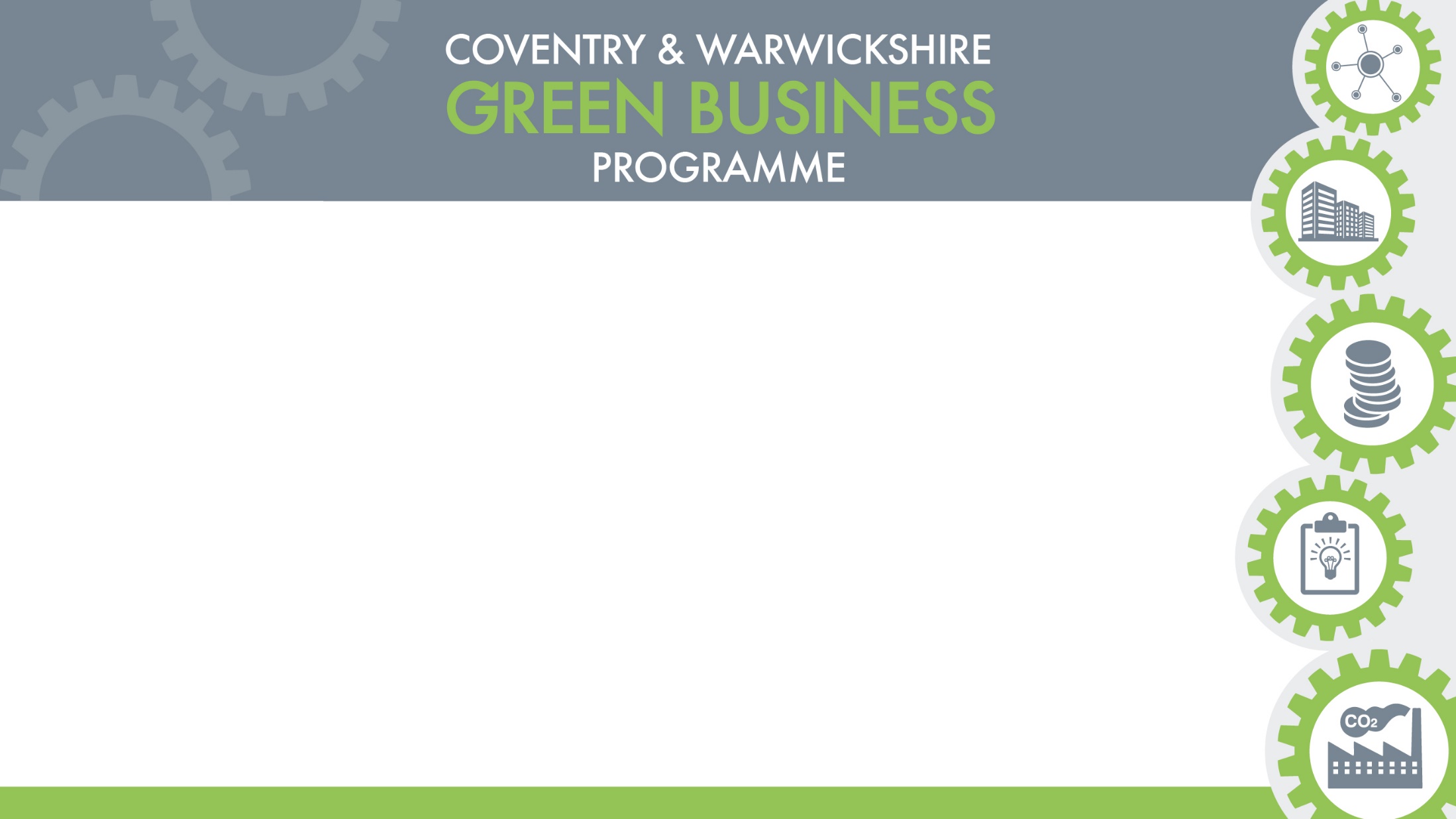 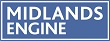 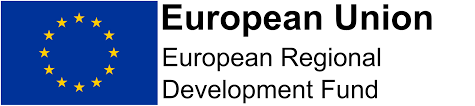 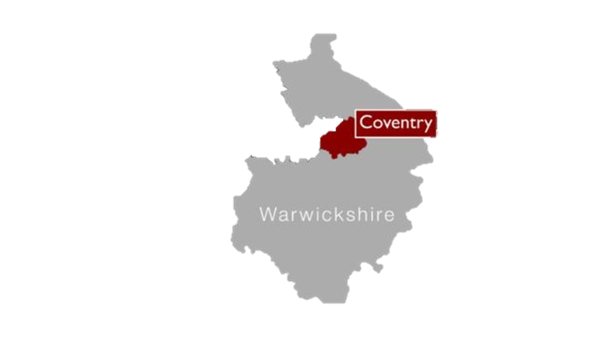 Green Business Programme – ERDF funded
Coventry & Warwickshire region
(please note also other schemes i.e. Low Carbon SME:
Birmingham, Black Country & Solihull)
 - Basic SME eligibility:
Less than 250 employees 
Turnover of less than €50 million 
Have received less than €200k in public aid over 3 years 
Have at least 50% of sales through business to business
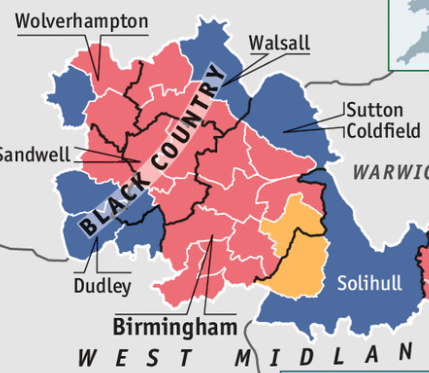 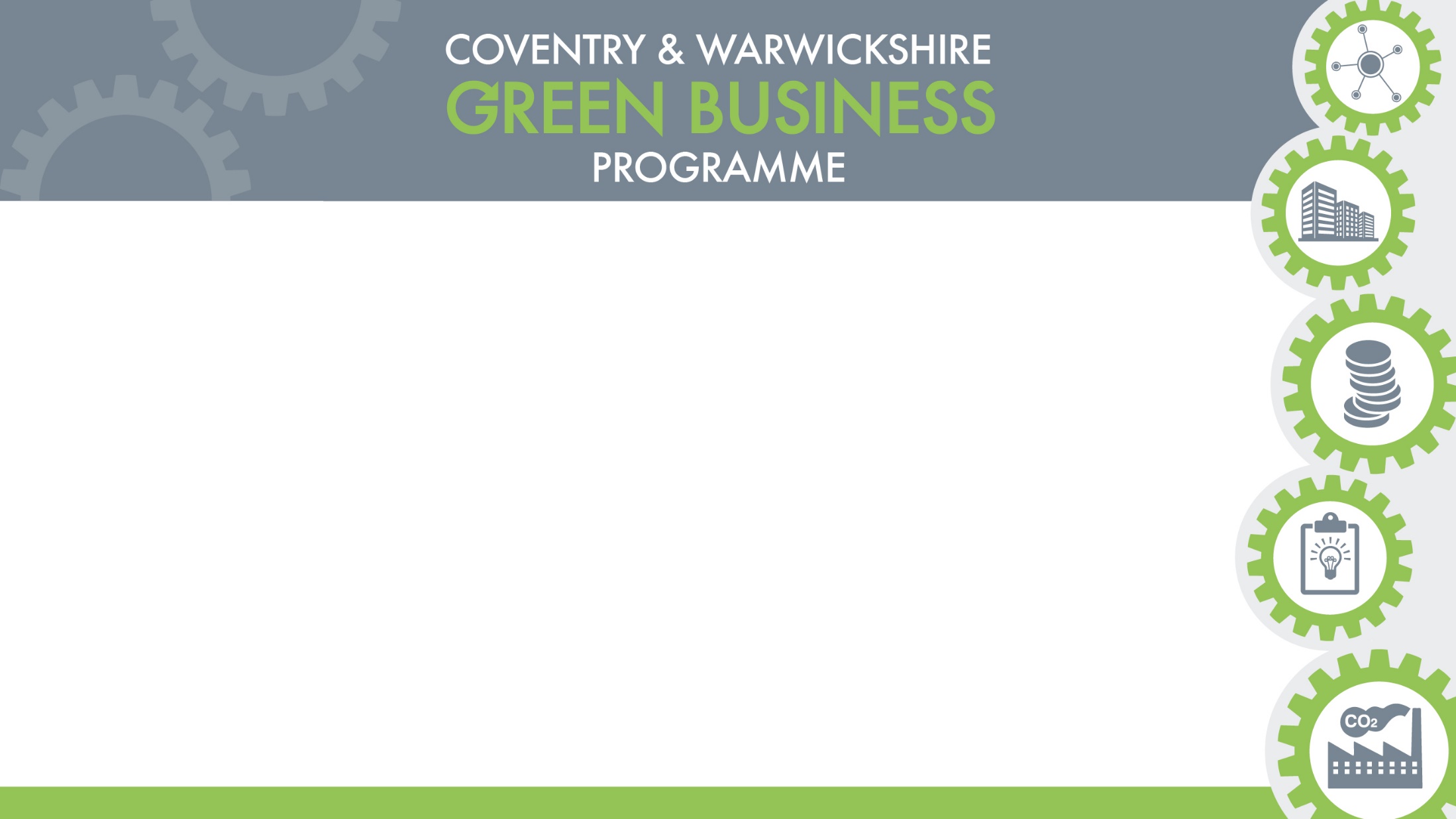 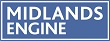 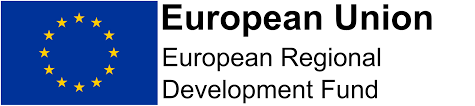 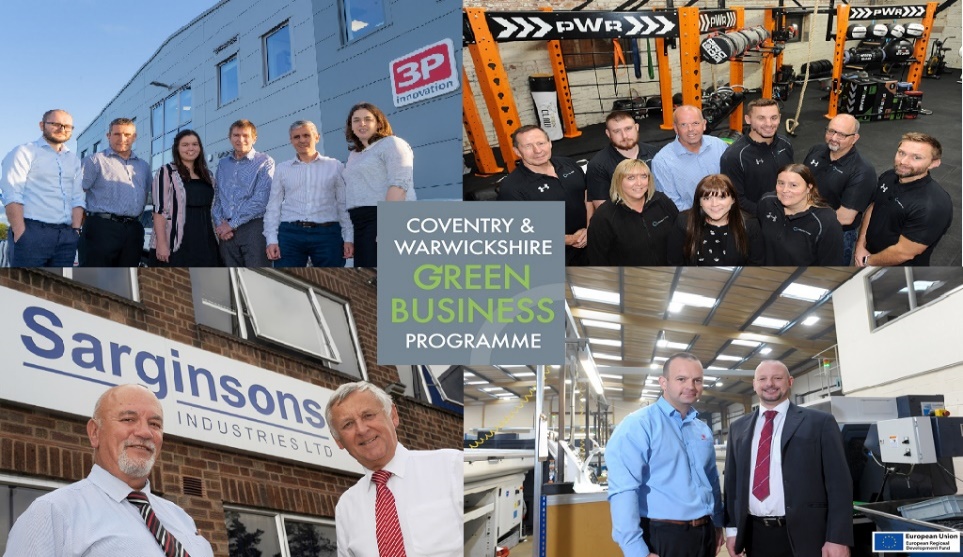 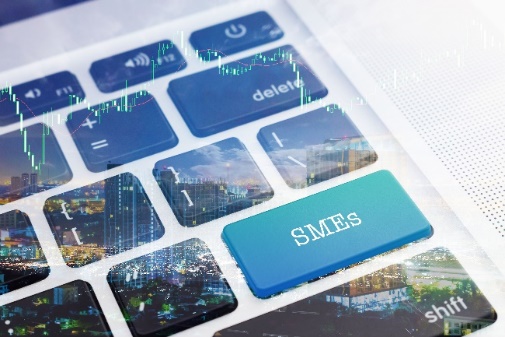 Aims of Scheme:

Help businesses reduce carbon  

Provide advice & guidance re: energy efficiency measures 

Access to grant funding to assist with capital expenditure
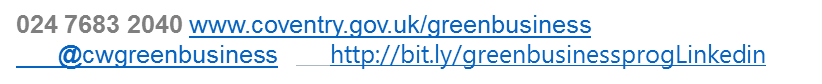 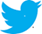 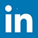 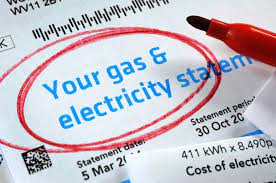 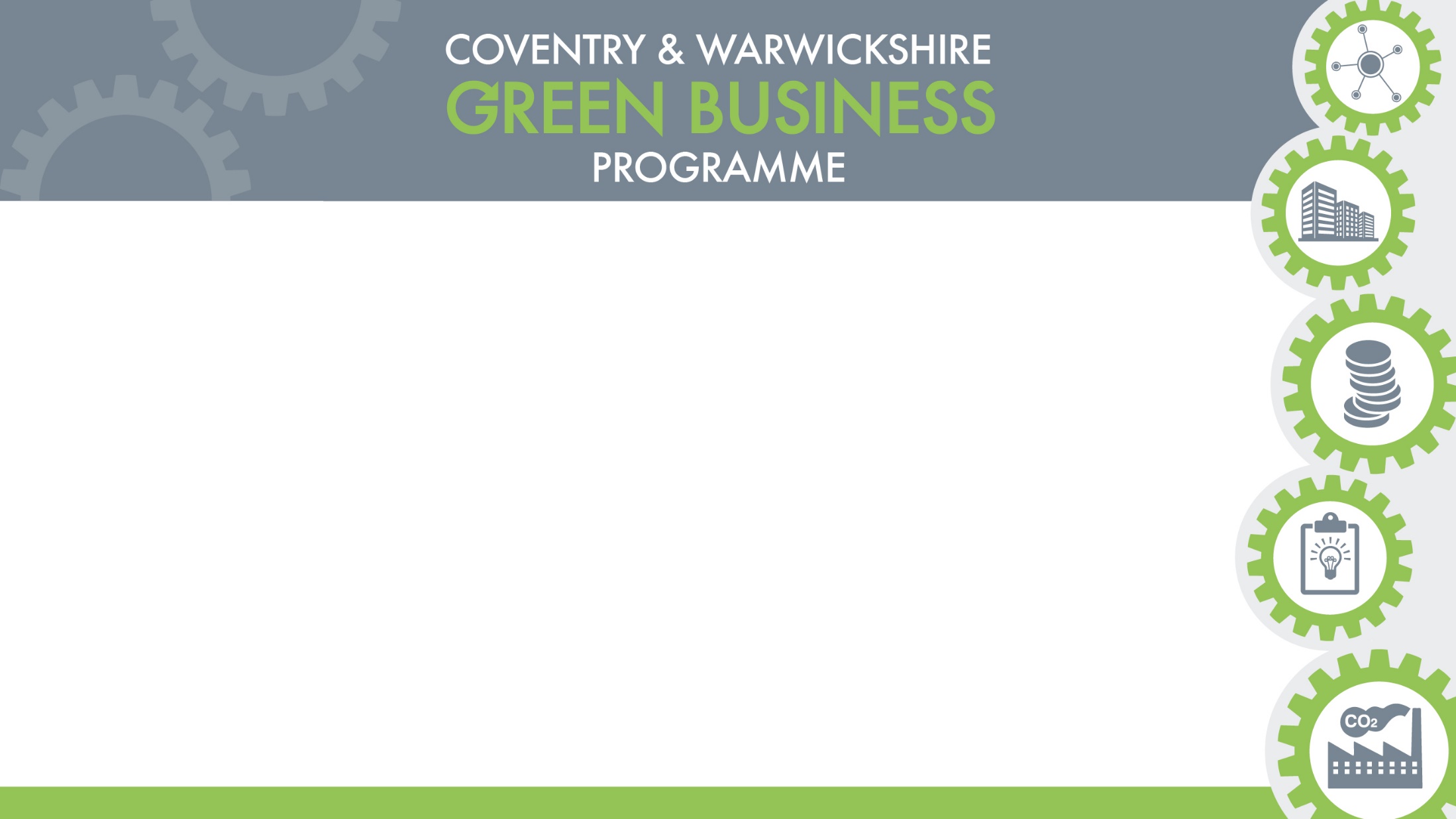 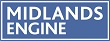 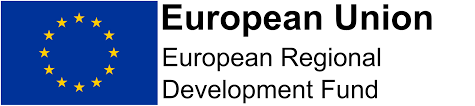 How the programme works: 
Businesses provide us with 12 months energy bills (if available).

We carry out an on-site energy audit of the business; heating/lighting/processes/machinery/energy wastage.

The energy report is then created, with these objectives:
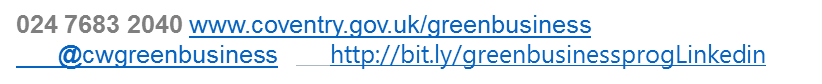 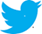 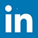 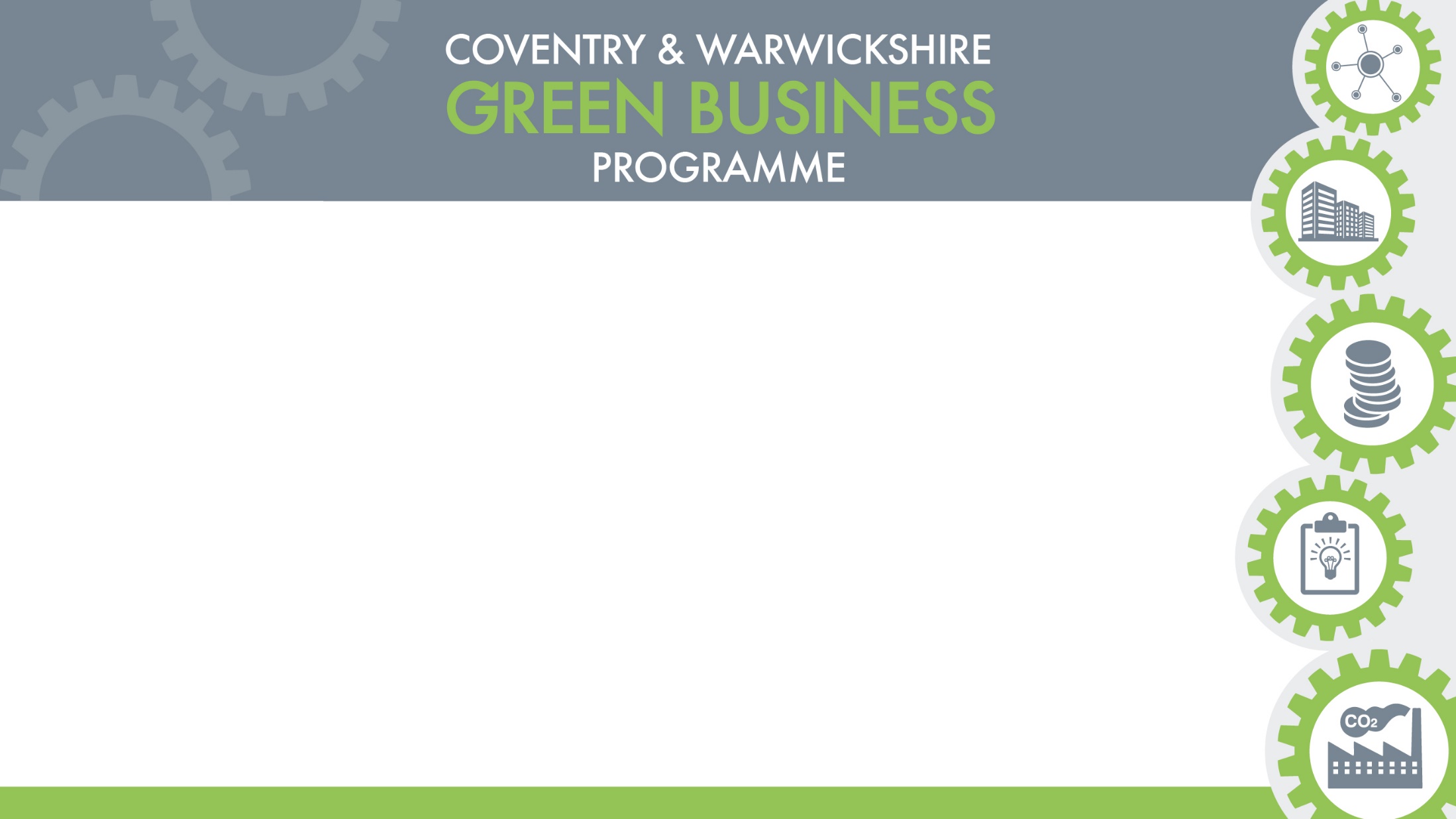 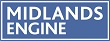 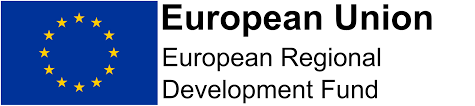 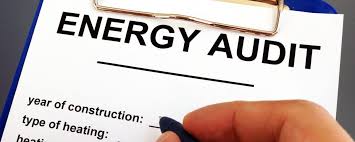 Objectives:

To assess energy use, associated costs and carbon outputs, helping to identify areas of highest inefficiency.

Energy efficiency improvement measures are then recommended; but no obligation to follow all of these. 

Finally, what grant funding is available to support the capital investment required to implement these measures.
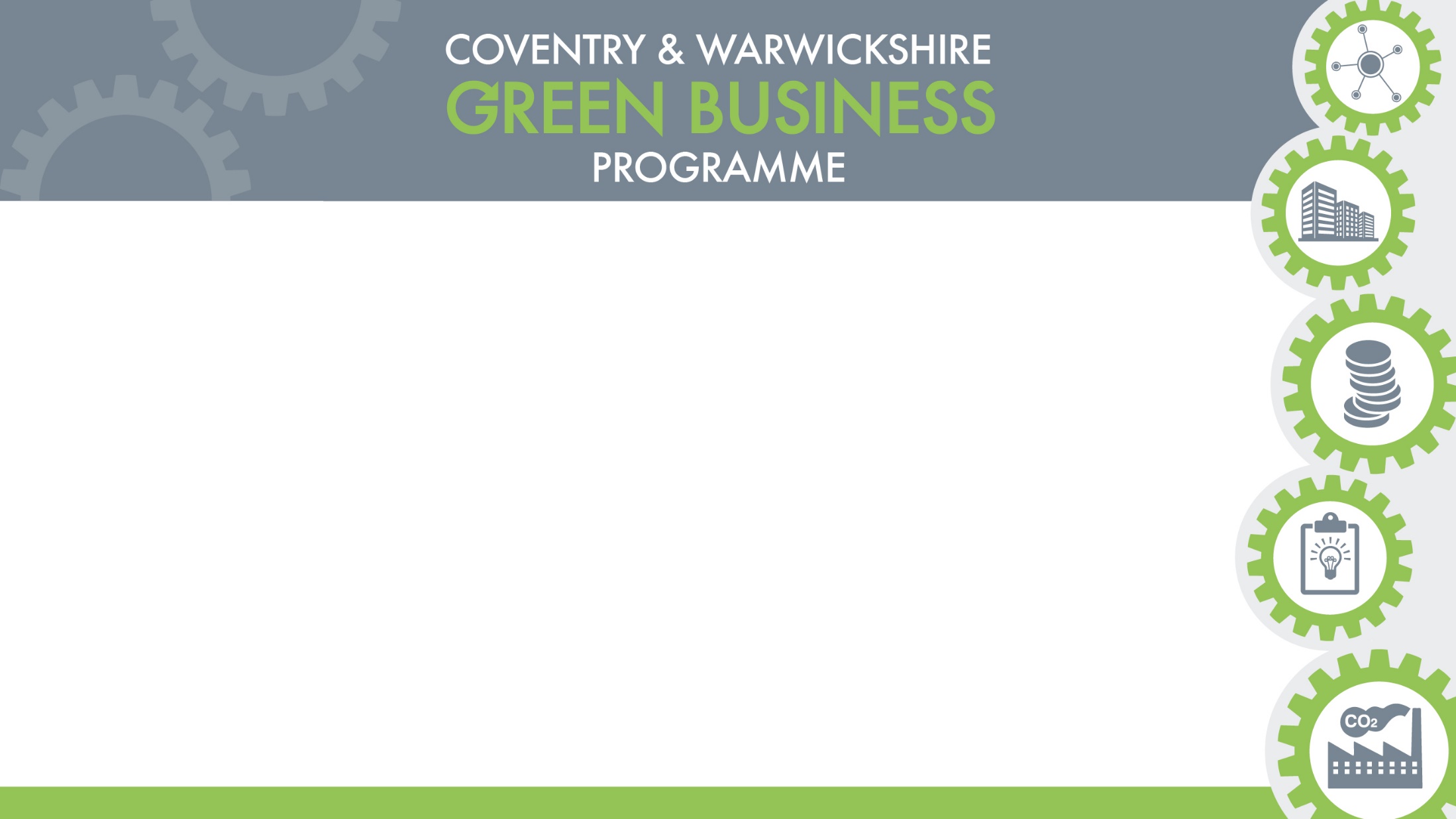 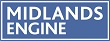 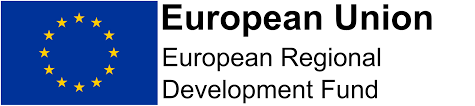 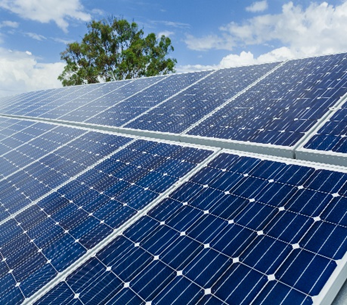 Example areas for recommendations:
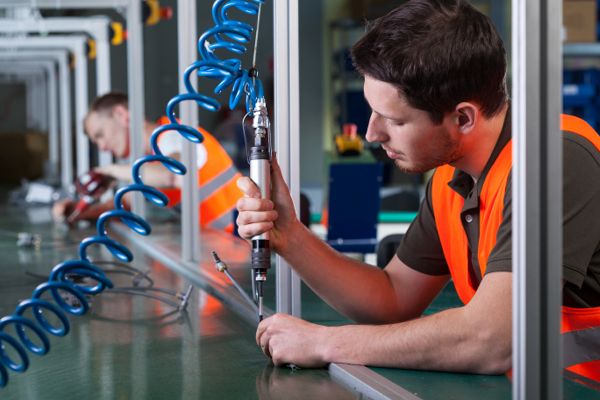 Insulation 
LED lighting
Glazing 
Shutter doors 
Solar PV
Heat Pumps 
HVAC (Heating, Ventilation, Air Conditioning)
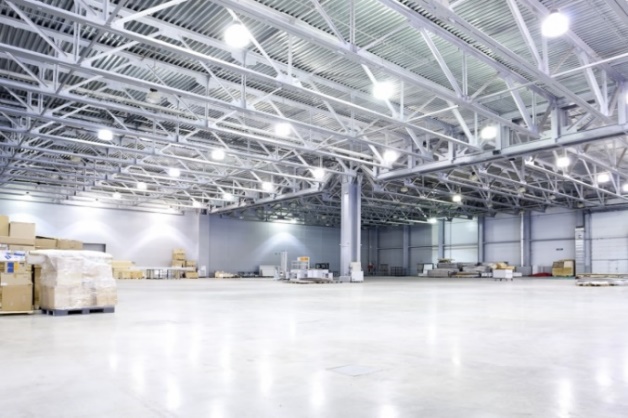 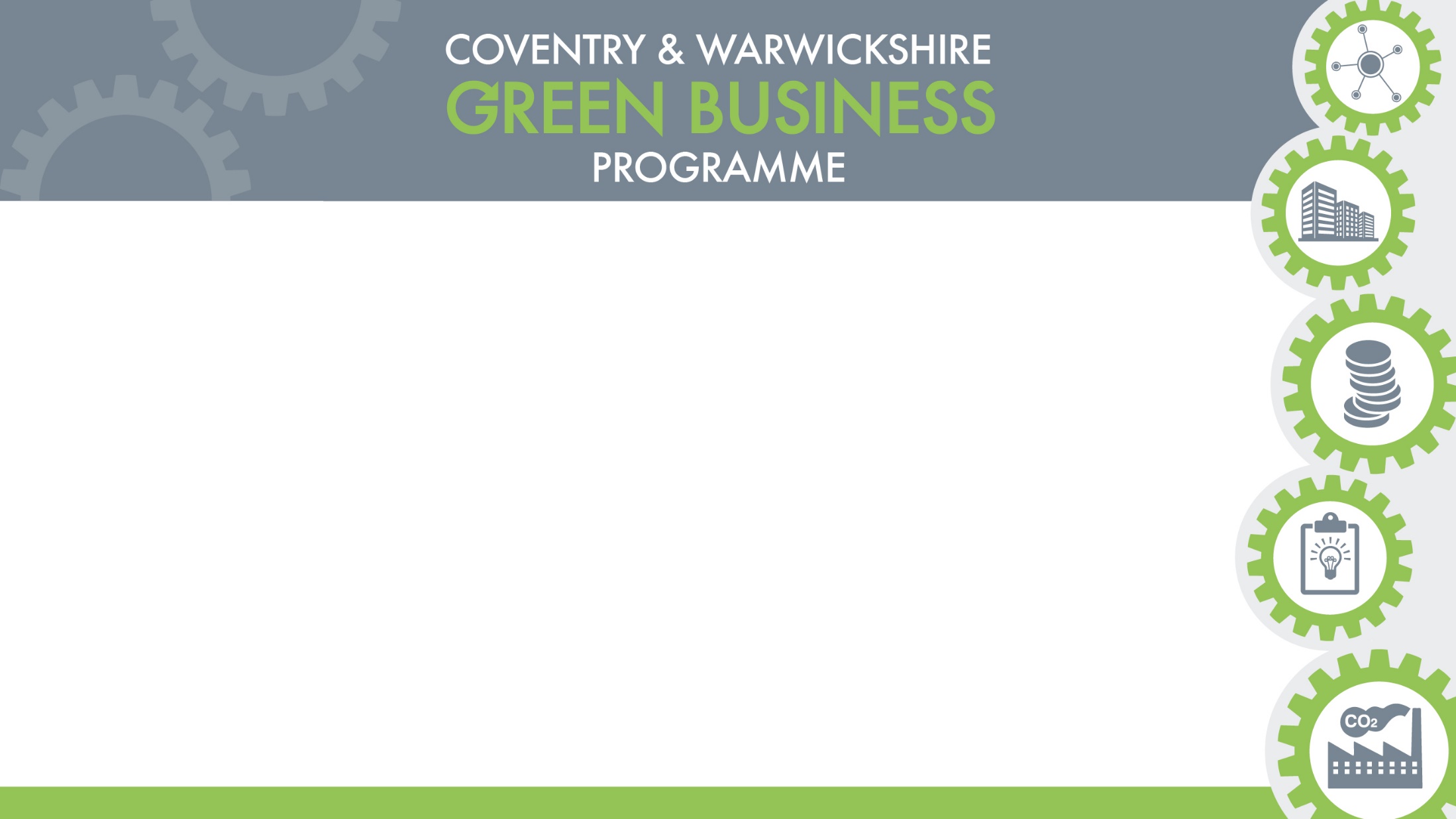 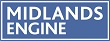 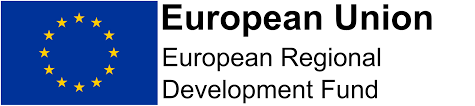 Programme outputs:

1.  Energy audit (worth £840) carried out FOC
Carbon saving calculation
Maximising potential energy savings
Supports funding bids/compliance/etc
2.  Grant funding: maximum of £50k and 40% subsidy
 Must save at least 1 tonne CO2e per £1k of grant
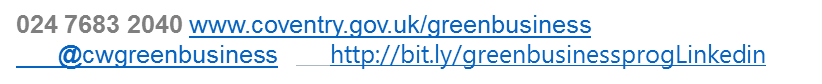 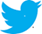 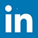 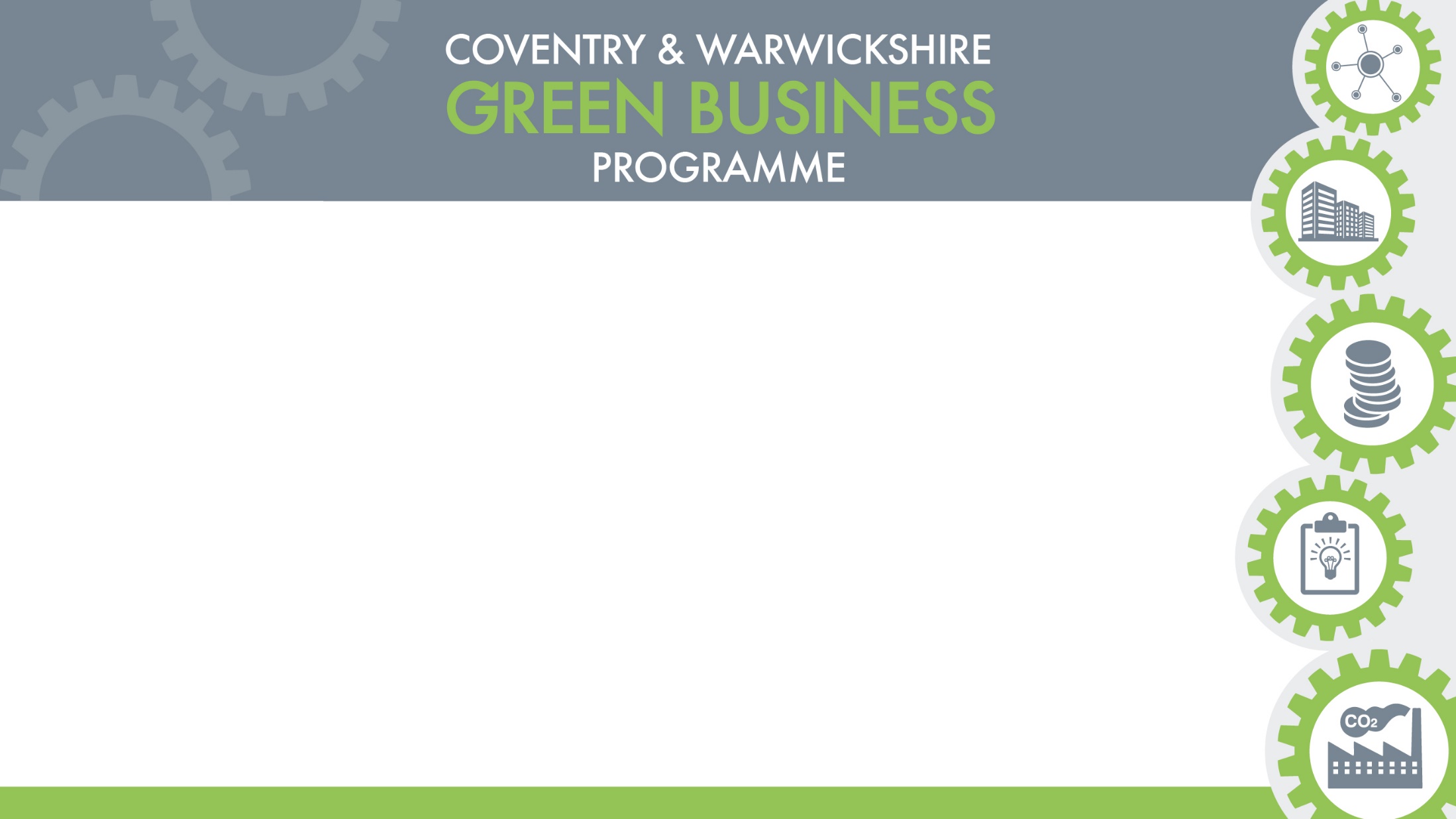 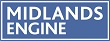 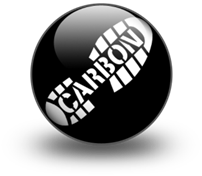 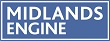 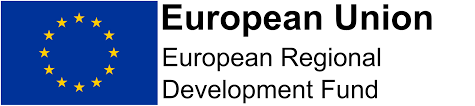 Highlights:
Assisted 149 businesses during current phase 

This has saved 1,836 tonnes of CO2e 

Issued £1.57m in grant funding & have £690k remaining to allocate before the end of the programme in mid-2023

As a comparison, 1 x tonne of CO2 is equivalent to the emissions produced by a car in 6 months!
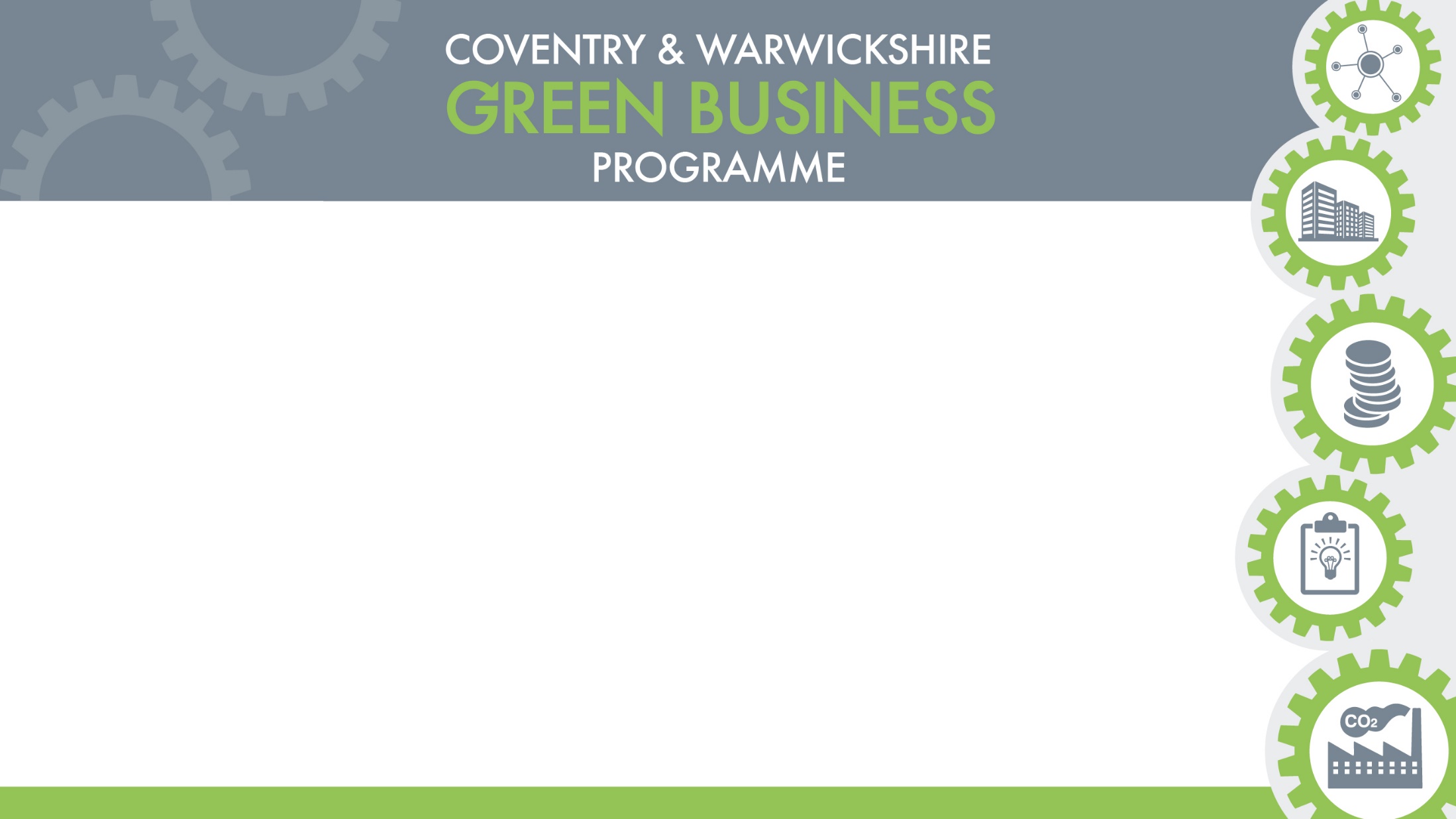 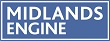 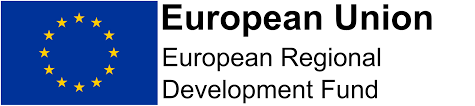 Green Business Network:
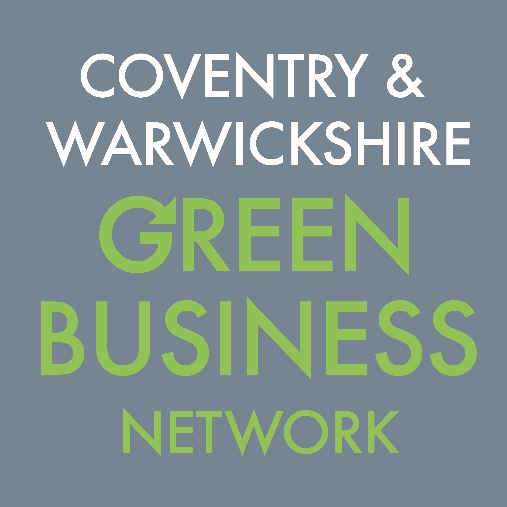 Membership is free and offers a range of benefits:
Events, workshops & webinars
Monthly e-newsletter – news, events, legislation, case studies
The opportunity to promote your news/projects 
Expert advice with team of sustainability advisors
Enhance green credentials to secure new business
Networking and supply chain opportunities (join our Green Business Directory)
Currently 1,500 other organisations you can network with
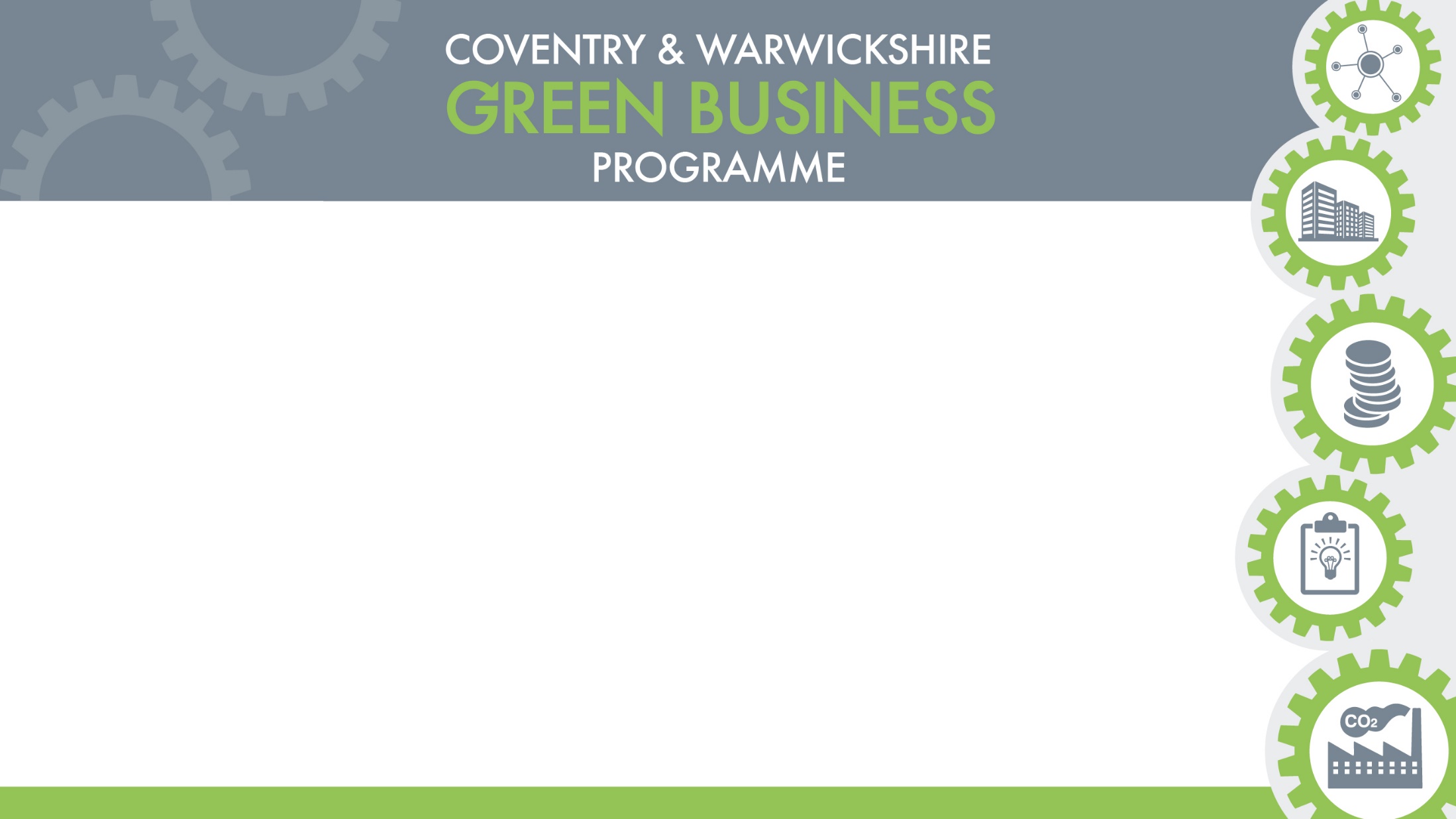 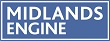 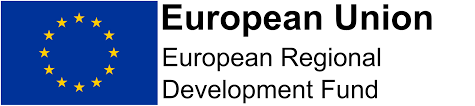 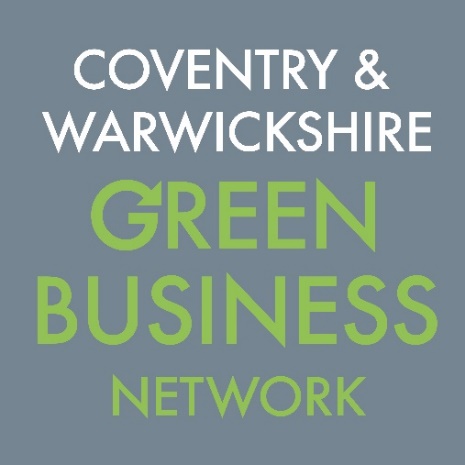 For free energy advice, energy audits, plus funding support - get in touch:
Coventry & Warwickshire: 
greenbusiness@coventry.gov.uk

Black Country, Greater Birmingham & Solihull:
smelowcarbon@aston.ac.uk
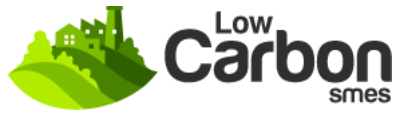 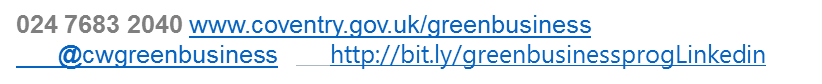 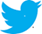 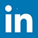